Macroeconomic Calibration Methods in Loss Given Default Modelling
Andrea Lyly

Supervisor: prof. Ahti salo
Advisor: M.sc. Juuso-markus jeskanen
Outline
Introduction
International Financial Reporting Standard 9 and Basel Accord
Thesis Objective
Expected Credit Loss
Scenarios
Loss Given Default
Definition
Model
Point-in-Time Adjustment Framework
Calibration
Output Adjustment – Loss Rate Model
Input Adjustment – Risk Driver Model
Results
Conclusions
IntroductionIFRS 9 and Basel
International Financial Reporting Standard 9 (IFRS 9)
Accounting standard
Credit loss provisioning to cover for expected credit losses
Basel III accord
Capital requirements
Regulatory capital to hold as buffer for unexpected losses
Internal ratings-based (IRB) models
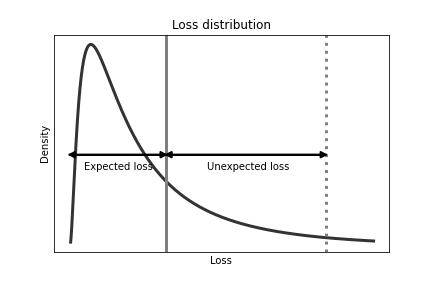 IntroductionThesis objective
Problem
Both IRB and IFRS 9 models need to be developed and used  Banks usually focus more on IRB models due to regulatory guidelines
Credit risk model development requires resources and time, and having different types of models for similar risk management applications can cause challenges
Loss given default (LGD) models for IFRS 9 have not been studied in literature as extensively compared to probability of default (PD) models
Solution
Developing a framework for calibrating IRB LGD models for IFRS 9 purposes
Why is this useful?
No need to start a new model development project
Enables synergy between the different credit risk models in risk management applications
Expanding knowledge on IFRS 9 LGD modelling
IntroductionExpected credit loss
IntroductionScenarios
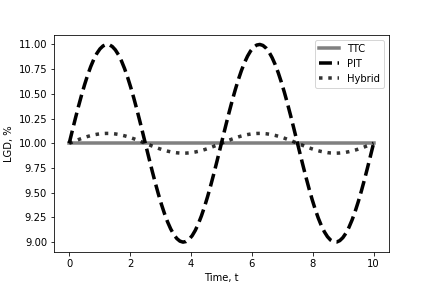 Loss Given DefaultDefinition
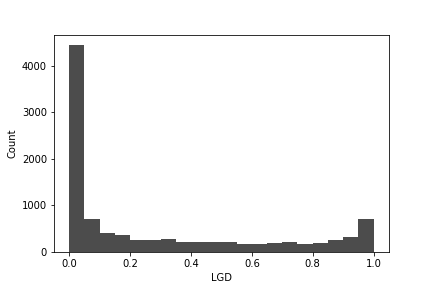 Loss Given DefaultModel
Point-in-Time Adjustment FrameworkOverview
Calibration of the LGD estimates to IFRS 9 loss levels
The IRB LGD (rank ordering) model as a basis
Re-calculation of realized losses under IFRS 9
Setting the LGD estimates to appropriate level
Point-in-time (PIT) adjusted LGD estimates
Adjust the LGD estimates directly (= output adjustment)
Adjust the risk drivers in model inputs (= input adjustment)
Testing the model performance
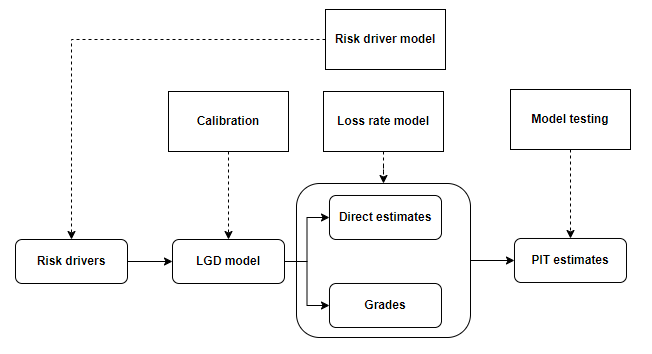 CalibrationCalibrating LGD estimates to correspond IFRS 9 loss levels
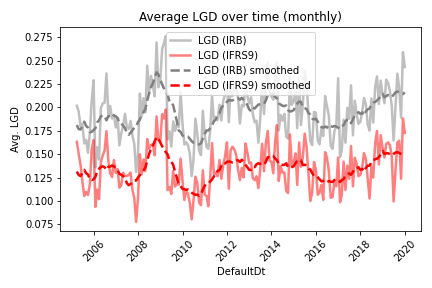 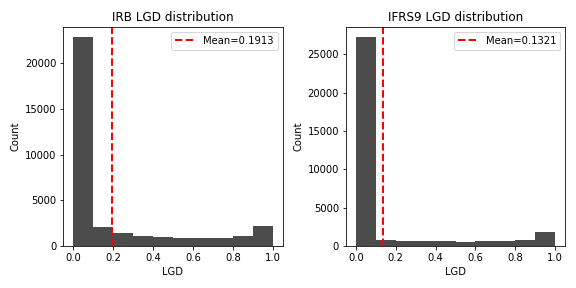 Loss Rate ModelAn output adjustment method
Risk Driver ModelAn input adjustment method
The risk driver model aims to forecast the risk driver values
It incorporates forecasted risk driver values for different scenarios into LGD model inputs
Collateral values are typically included as risk drivers to the LGD model, as LGD is highly dependent on the ratio of the exposure and collateral values  Loan-to-value
Other risk drivers can also be modelled
Can be used for both stage 1 and 2, or only for stage 2 to update risk drivers for the lifetime of the asset
For example:
Collateral values are updated using the forecasted growth rates
Exposure at default can be estimated with a separate EAD model
Forward-looking LTV can be calculated and used as LGD model input
Note: one should ensure that the shifts in risk driver distributions are adressed
ResultsData simulation, IRB LGD model, and IFRS 9 calibration
IRB LGD model parameters
Two LGD data sets are simulated using a Gaussian copula algorithm for generating different distributions with a correlation structure
Simulate a residential mortgage portfolio
Confidentiality of credit risk data prevents to use real data
Simulation risks are addressed 
Macroeconomic dependencies are added to LGD and collateral values over time
Data sets for model development and calibration are sampled
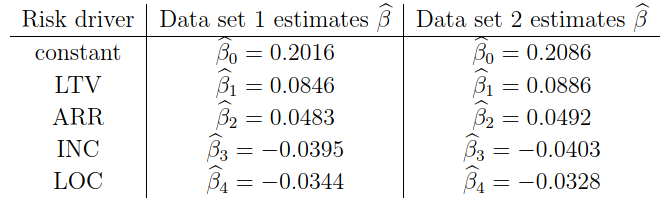 Loan-to-value
Arrears
Income
Collateral location
IFRS9 LGD calibration parameters
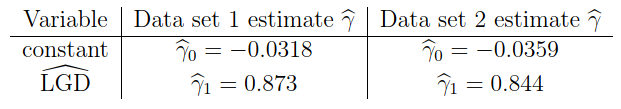 IRB LGD (rank ordering) model score without calibration
Long-run average LGD values
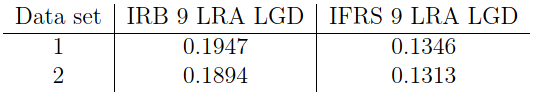 ResultsDeveloping an output adjustment model 1/2
Analysis of the LGD time series, correlation analysis for macroeconomic factors and LGD time series, model selection, model diagnostics
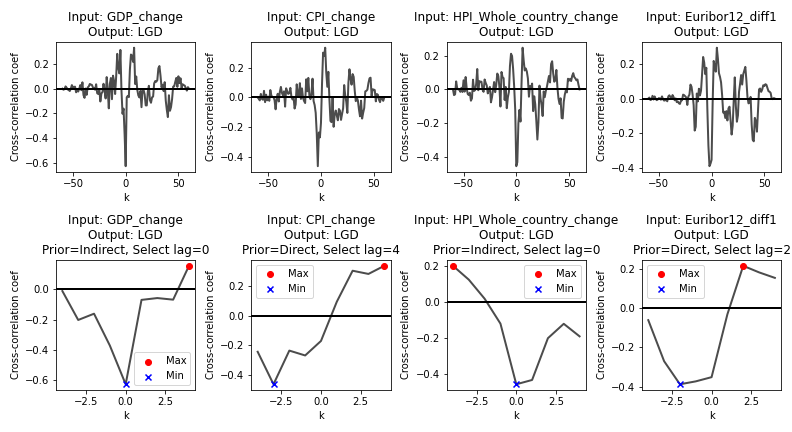 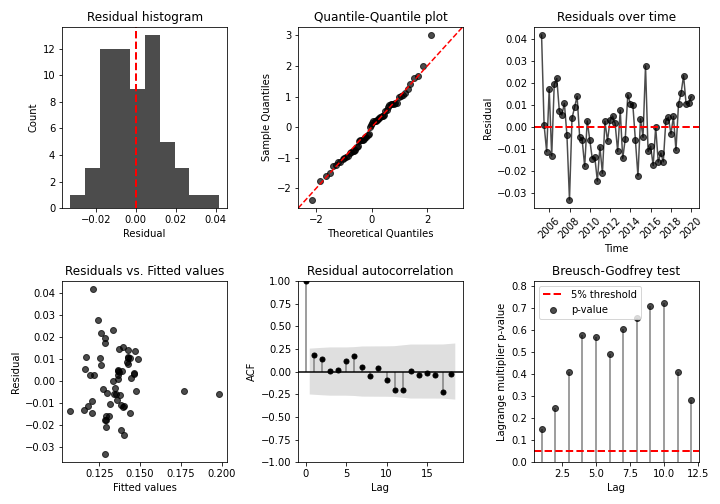 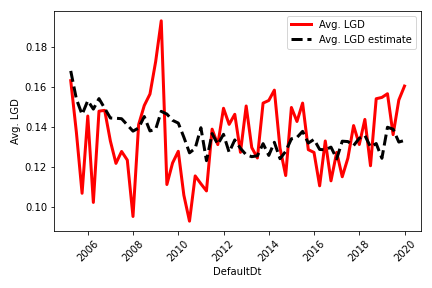 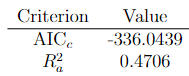 ResultsDeveloping an output adjustment model 2/2
Final model and its application to obtain PIT calibrated estimates
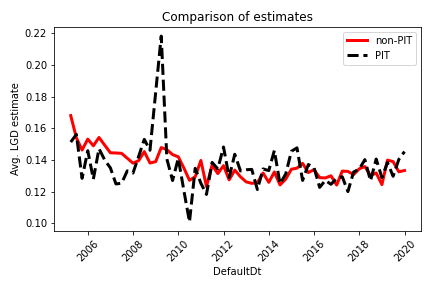 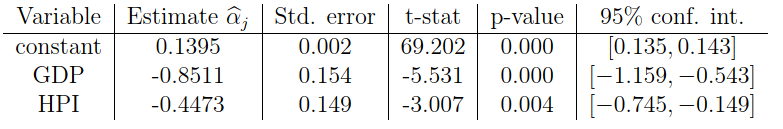 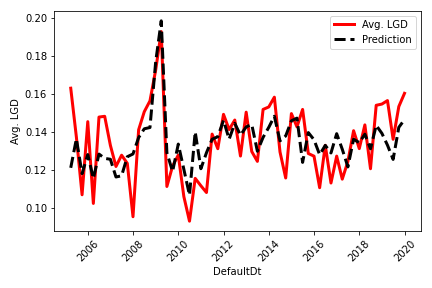 LRA LGD = 0.1346
ResultsDeveloping an input adjustment model 1/2
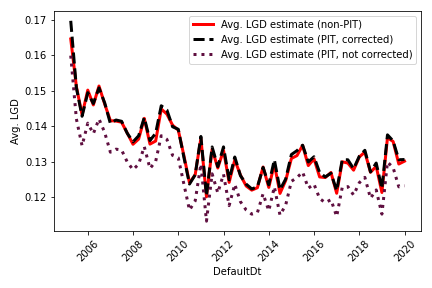 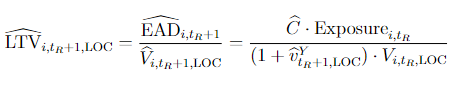 ResultsDeveloping an input adjustment model 2/2
Example of the risk driver model application, where collateral value growths are directly modelled with HPI growth
ConclusionsWhat was done and why is it useful
This thesis presented a framework for calibrating IRB LGD models for IFRS 9 ECL calculations
Leverage IRB LGD (rank ordering) models
Calibration for IFRS 9 loss levels
Point-in-time adjustments for macroeconomic scenarios
Output adjustment – Loss rate model
Input adjustment – Risk driver model focusing on collateral values
The framework can be used for ECL calculations and also stress testing purposes
Further research
Alternative loan portfolios with different types of collaterals and risk drivers
Defaulted facilities (Stage 3)
Focus on alternative model structures including, e.g., cure rates and discrete LGD grades